2022 夏のもよおし 辻堂地区青少年指導員企画　夏の工作
アルコールインクで描こう
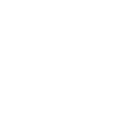 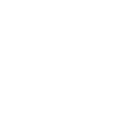 アルコールインクを垂らした時にできるインクの広がりやにじみ、色の混ざり合いから偶然できる模様を楽しみましょう
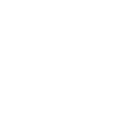 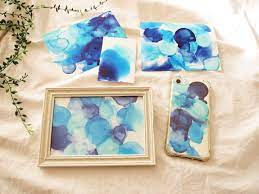 作品のイメージ
【日　時】8月23日(火） 10:00 ～ 11:30　　　 　　  　　　  　　　　　　　　 　　  　　　　　　　　　　　　　
【費　用】350円
【対　象】小・中学生　 各15人
【講　師】辻堂地区青少年指導員
【持ち物】筆記用具･お手ふき･水筒・マスク･ 持ち帰り用袋
【申込み】7 / 25(月)～ 7/31 (日)に藤沢市みらい創造財団
　　ホームページの申込システムから申込・抽選　（要登録）
https://f-mirai.jp/web
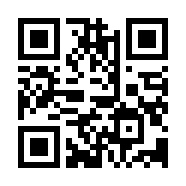 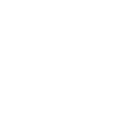 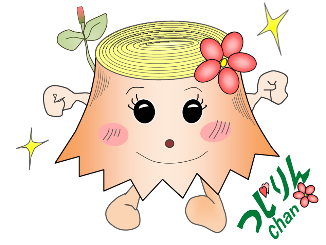 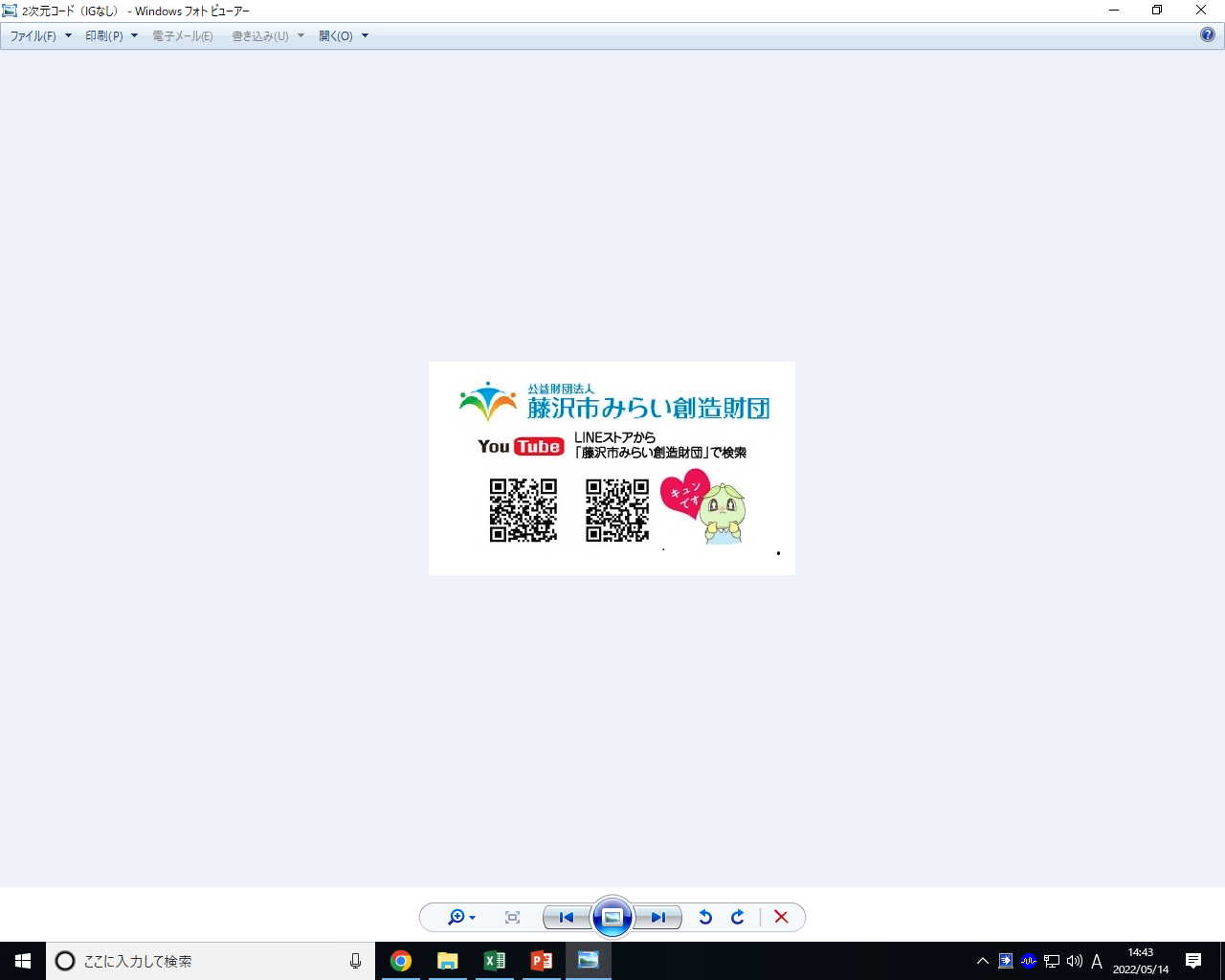 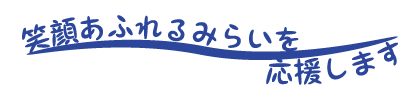 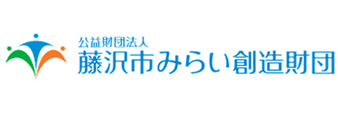 辻堂青少年会館 ☎ ０４６６（３６）３００２